Uczniowie nagrodzeni za bardzo dobre wyniki w nauce, wzorowe zachowanie oraz 100 % frekwencję
Artur Yamkovenko
Łobodziec Zofia
Jaros Julia
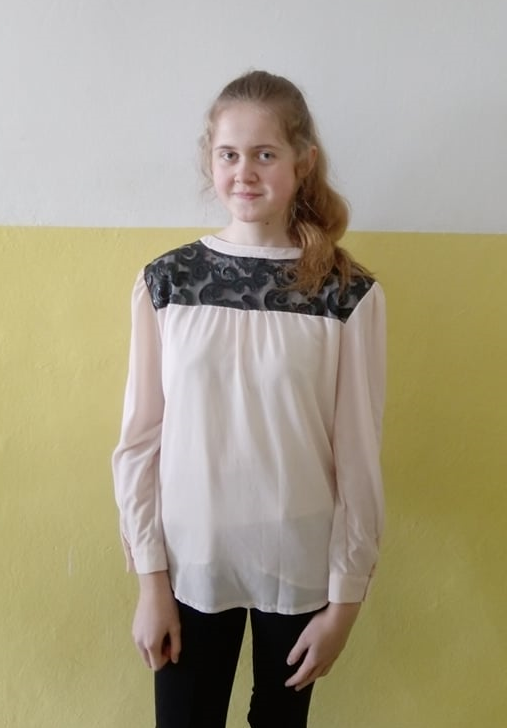 Maciszonek Stanisław
Kaniowski Alan
Duszczak Malwina
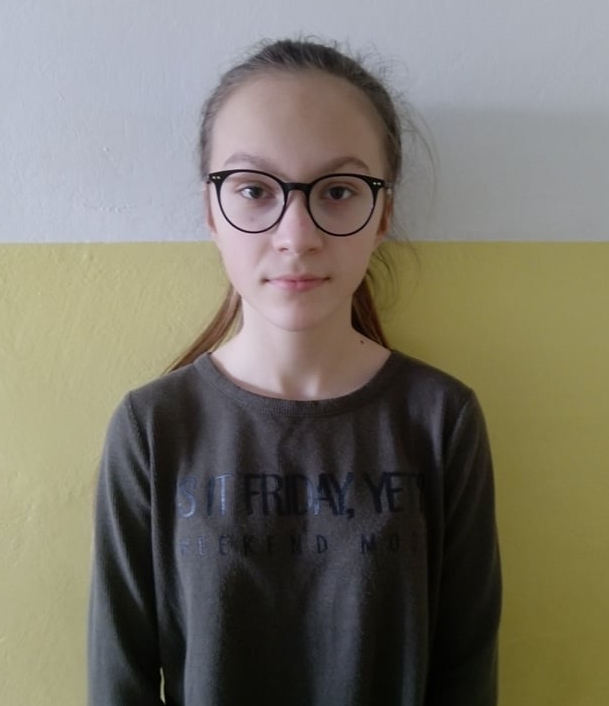 Perzanowski Tomasz
Łobodziec Wiktoria
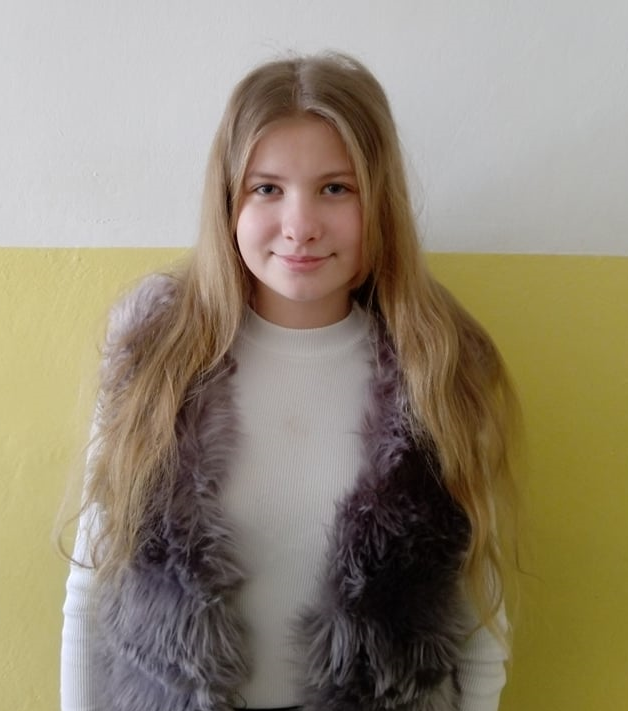 Kaszkur Kewin
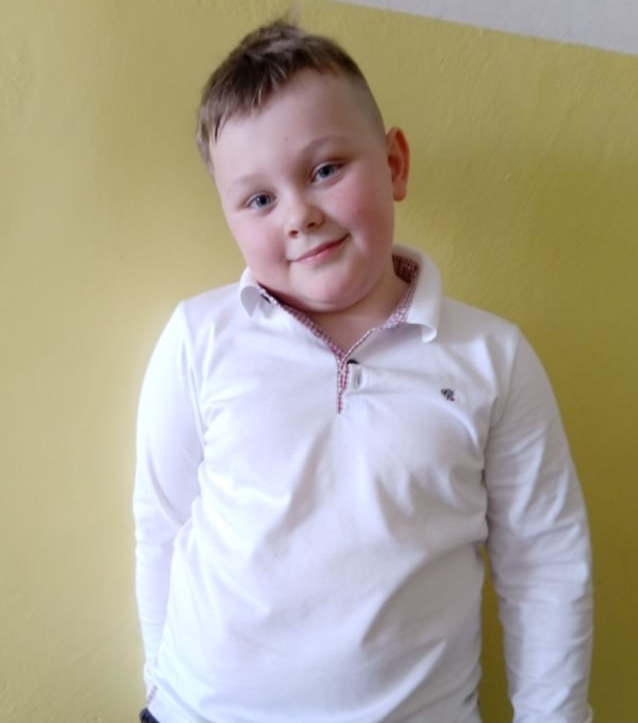 Sommerfeld Alicja
Kostrzewa Jakub
Ziemba Dominika
Krawczyk Fabian
Polańska Julia
Kloc Daria
Choińska Nikola
Franczak Franciszek
Prażanowska Magdalena
Pięta Bartosz
Gembara Patrycja
Horodyska Dagmara
Krzyżanowski Maciej
Szczerbata Klaudia
Kempska Natalia
Rosińska Zuzanna
Kostur Marcel
Pietrzyk Tomasz
Szmyt Laura
Maciszonek Maria
Paździerski Jakub
Zyskowski Szymon
Krzyżanowska Kamila
Łobodziec Agata
Zdebelak Szymon
Opalińska Dominika
Żarnowska Daria